Obecná onkologie
Michal Hendrych
Definice nádoru (neoplazie, tumoru)
Abnormální masa tkáně, jejíž abnormální a nekoordinovaný růst přetrvává i poté, co přestala působit příčina nádor vyvolávající (Willis)  

 Nádor roste autonomně, nezávisle na fyziologických stimulech

 Nádor představuje klonální proliferaci expanzi nádorově transformované buňky (=nádor je monoklonální)

Pseudotumory: Nenádorové onemocnění klinicky či makroskopicky napodobující nádororová onemocnění
Příčiny vzniku nádorů
Genetické a regulační změny→ funkční dysregulace dělení a přirozeného zániku buněk

Změny vznikající:
v průběhu života ve tkáni/orgánu, kde tumor vzniká tzv. sporadickými mutacemi (mutacemi v somatických buňkách)
vrozená mutace – mutace v zárodeční linii
Faktory vzniku tumorů
Genetická predispozice
Věk
Životní styl (kouření, strava, alkohol, hormonální vlivy,….)
Zaměstnání a expozice karcinogenním látkám v prostředí
Stres, poruchy imunitního systému
Dědičná onemocnění/syndromy spojené se zvýšeným rizikem nádorů
Ilustrativní snímek
AD dědičné syndromy 
(alterované antionkogeny, tumor supresorové geny, mismatch repair geny; vrozená mutace v 1 alele TSG; 2. zásah v somatické buňce) 
RB (retinoblastom)
p53 (různé tumory – syndrom Li-Fraumeni) 
p16 (melanom)
APC (familiální adenomatózní polypóza/kolorektální karcinom)
NF1/NF2 (neurofibromatóza 1a 2)
BRCA1/BRCA2 (karcinom prsu a ovaria)
MEN1/RET (syndrom mnohočetné endokrinní neoplazie 1 (paratyreoidea, pankreas, hypofýza) a MEN2 (medulární ca št. žlázy, feochromocytom,… )
MSH2, MLH1, MSH6 (Lynchův syndrom/hereditární nepolypózní karcinom tlustého střeva)
DPC4/SMAD4 (juvenilní polypóza střeva/kolorektální karcinom, karcinom endometria)
LKB/STK11 (Peutz-Jeghersův syndrom/ca žaludku a střev)
VHL (von Hippel Lindau/ca ledvin)

Familiárně se vyskytující karcinomy (karcinomy prsu, ovaria a pankreatu)
 
AR dědičné syndromy 
(defektní DNA reparace, DNA instabilita; př. Fanconiho anémie, xeroderma pigmentosum, ataxia teleangiectasia)
Onkogeneze/karcinogeneze Molekulární podstata vzniku nádoru
Onkogeneze je mnohostupňovým procesem na úrovní fenotypické i genotypické

 Neletální genetické poškození (nebo mutace) 
 faktory prostředí (chemické látky zevního prostředí, radiace, viry, hormonální faktory,…)
 vnitřní faktory (působení toxických radikálů na DNA, ztráta schopnosti DNA reparace, nestabilita genomu, chromosomální přestavby…) 
 mutace v zárodečné linii
Stavba nádoru a typing
Typing: začlenění nádoru do histogeneticky charakterizované diagnostické skupiny a jednotky

 Nádorový parenchym (vlastní proliferující nádorové buňky)
 Nádorové stroma (podpůrná tkáň nádoru, jeho nedílná součást, přímo ovlivňující jeho konzistenci)

Nádorové stroma
 integrální součást komplexního nádorového procesu
 komunikace mezi nádorovými buňkami a extracelulární matrix („vzájemně si prospívají“)
 médium pro přenos humorálních mezibuněčných signálů
 podíl na regulaci proliferace nádorového parenchymu – rezervoár pro růstové faktory
 stromální cévy – význam pro metastazování
Klasifikace a systematika nádorů
Dělení podle biologického chování:
 benigní
 potencionálně maligní a semimaligní
 maligní

Histogenetická klasifikace (morfologická klasifikace dle tkáňového původu)
 epitelové 
 mesenchymové 
 neuroektodermové 
 embryonální (germinální + orgánově specifické (hepatoblastom, pankreatoblastom, nefroblastom, …….))
 smíšené
Benigní leiomyom vs maligní leiomyosarkom
Diferenciace nádoru
Diferenciace: stupeň podobnosti nádorové a normální buňky původu (morfologicky i funkčně); podmiňuje grade tumoru 
Anaplazie: ztráta diferenciace 
Dysplazie(=intraepiteliální neoplazie (IN)) : ztráta uniformity a architektonického uspořádání epitelových buněk; low grade → high grade dysplazie → carcinoma in situ  (dysplastické změny postihují celou tloušťku epitelu – preinvazivní neoplazie)
Pleomorfie: jaderná i buněčná variabilita tvarová i velikostní
Histogeneze: tkáňový původ
Metastáza: vytváření nových dceřinných (sekundárních) nádorových ložisek bez morfologické souvislosti s primárním tumorem
Diferenciace a grading tumorů
Grade 1: dobře diferencovaný nádor
Grade 2: středně diferencovaný nádor
Grade 3: málo diferencovaný nádor
Grade 4: nediferencovaný nádor

Nádory vyššího gradu agresivnější, s horší prognózou.
Dobře diferencovaný adenokarcinom vs nízce diferencovaný adenokarcinom
Duktální adenokarcinom pankreatu
Metastazování vytváření nových dceřinných (sekundárních) nádorových ložisek bez morfologické souvislosti s primárním tumorem
Benigní nádory nemetastazují

 Invazivnost maligním nádorů umožňuje metastatické šíření

 3 cesty metastatického šíření:
Hematogenní (do plic, jater, kostí, mozku,…..)
Lymfogenní (do regionálních lymfatických uzlin) – sentinelová uzlina (lymfatická uzlina drénující lymfu z oblasti tumoru – diagnostický význam – u karcinomů často místo primárního metastatického postižení)
Porogenní (šíření preformovanými dutinami)
Prekancerózy: premaligní léze či tkáňové změny, ve kterých vznikají nádorové procesy statisticky významněji
Premaligní léze:
dysplazie/intraepitelové neoplazie 
in situ karcinomy

Tkáňové změny a chronické záněty
synonyma: prekancerózní podmínky, fakultativní prekancerózy, prekancerózy v širším smyslu 
nejeví morfologicky žádné znaky nádorové transformace, statisticky k němu však v těchto lézích častěji dochází
Premaligní léze
Dysplazie/intraepiteliální neoplazie: ztráta uniformity a architektonického uspořádání epitelových buněk

Progrese dysplastických změn/intraepiteliálních neoplazií v invazivní karcinom: 
low grade → high grade dysplazie → carcinoma in situ → invazivní karcinom (s invazí přes bazální membránu)

carcinoma in situ: dysplastické změny postihují celou tloušťku epitelu – preinvazivní neoplazie, riziko progrese v invazivní karcinom velmi vysoké

pozn. většina low grade dysplazií neprogreduje v karcinom, naopak riziko progrese high grade dysplazií a in situ karcinomů velmi vysoké
High grade dysplazie/IN dlaždicového epitelu
Prekancerózy:
Ilustrativní snímek
Premaligní léze: prekurzory příslušných karcinomů, jejich preinvazivní stádia (=dysplazie/IN)
 Adenomatózní polyp tlustého střeva
 CIN (cervikální IN) , VIN (vulvární IN), PanIN (pankreatická IN), PIN (prostatická IN)
 Atypická duktální a lobulární hyperplazie mammy
 Atypická hyperplazie endometria (EIN) 

Tkáňové změny a chronické záněty: se zvýšeným rizikem rozvoje karcinomu v tomto terénu
Chronická B gastritida (Helicobacter pylori)
Chronická atrofická gastritida (autoimunní)
Barrettův jícen (GERD)
Chronická hepatitida B, C
Chronická pankreatitida
Ulcerativní kolitida
Céliakální sprue
Histogenetická klasifikace (morfologická klasifikace dle tkáňového původu)
epitelové 
mesenchymové 
neuroektodermové 
embryonální (germinální + orgánově specifické (hepatoblastom, pankreatoblastom, nefroblastom, …….))
smíšené
Epitelové nádory
Z povrchového epitelu (papilom/karcinom)

 Ze žlázového epitelu (adenom/adenokarcinom)

 Specializovaných orgánů (adenom/karcinom)..ledviny, játra,….
Nomenklatura epitelových nádorů
Adenomatózní polyp tlustého střeva -tubulární adenom
Mnohočetné polypy u familiární adenomatózní polypózy (AD; APC gen)
Adenomový polyp
Tubulární adenom, low grade dysplazie
Dlaždicobuněčný karcinom(kůže, DÚ, hrtan,…; plíce (v terénu dlaždicové metaplazie)
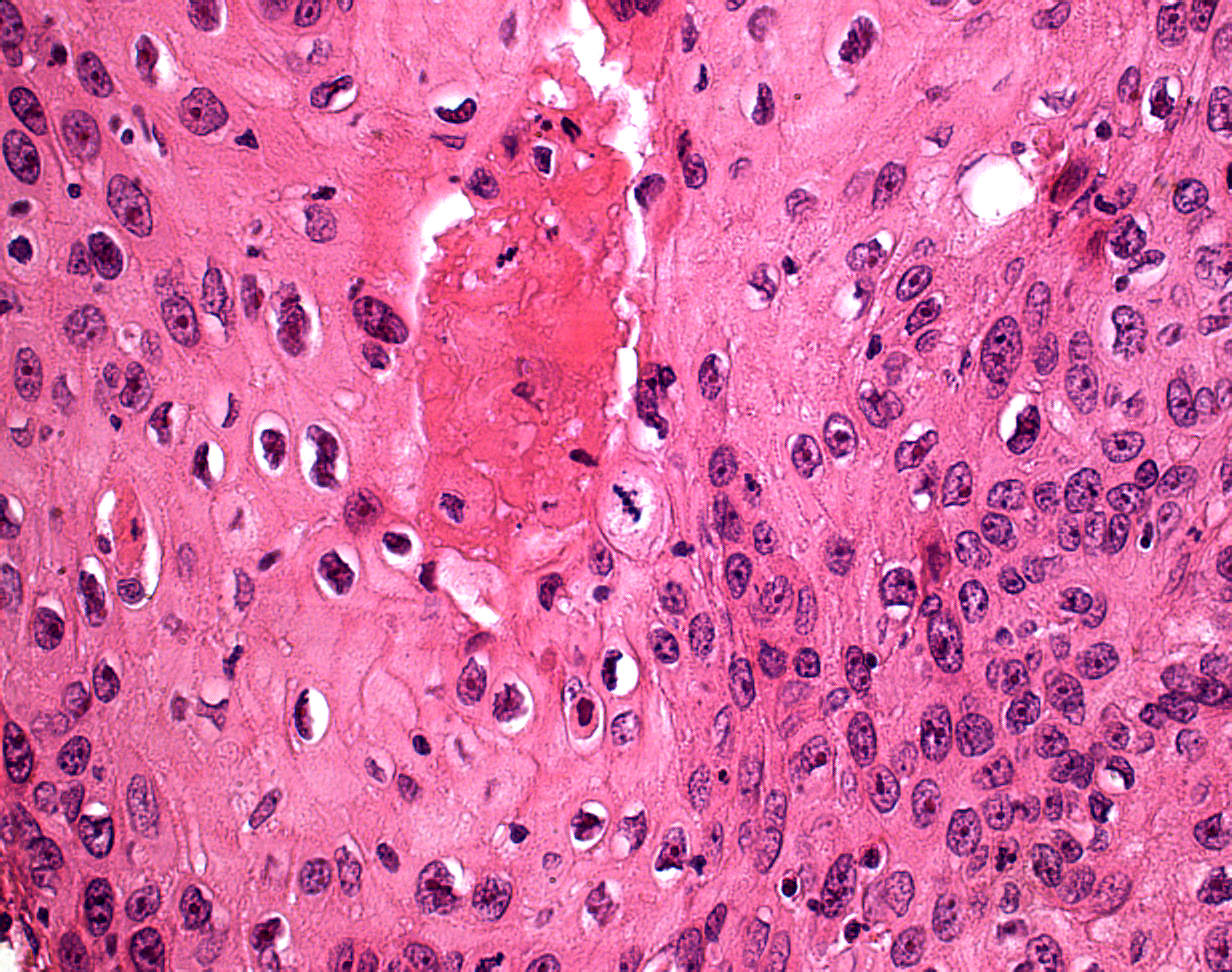 Intercelulární můstky
Keratinizace
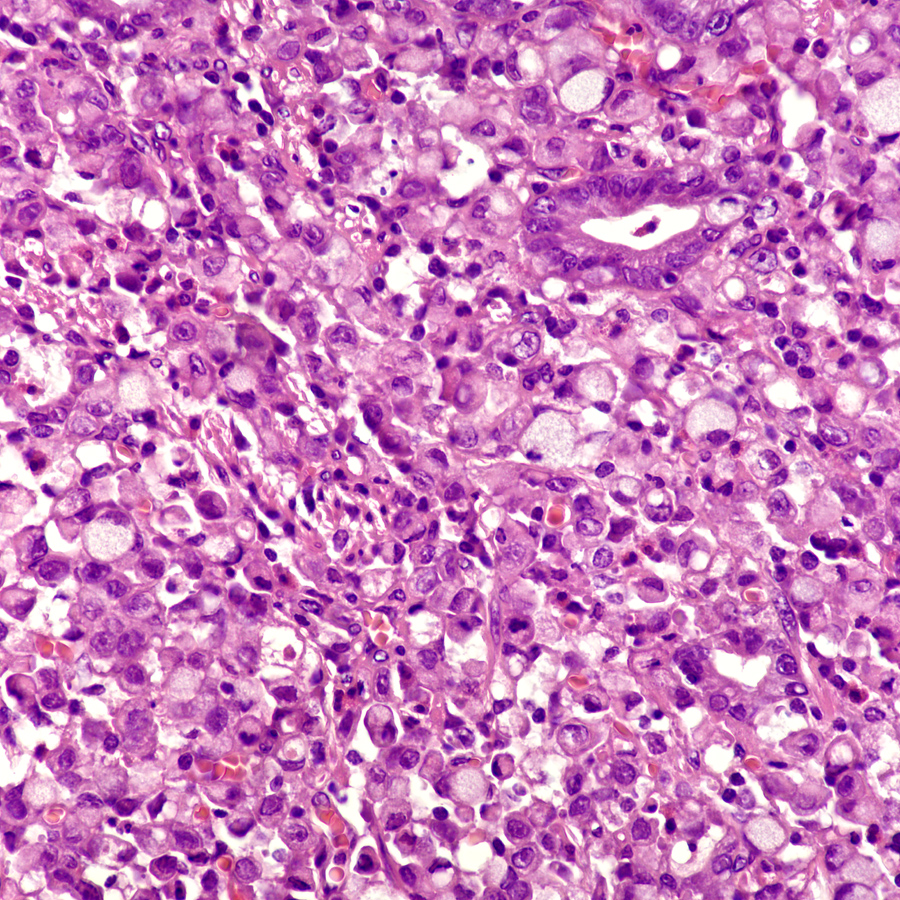 HE
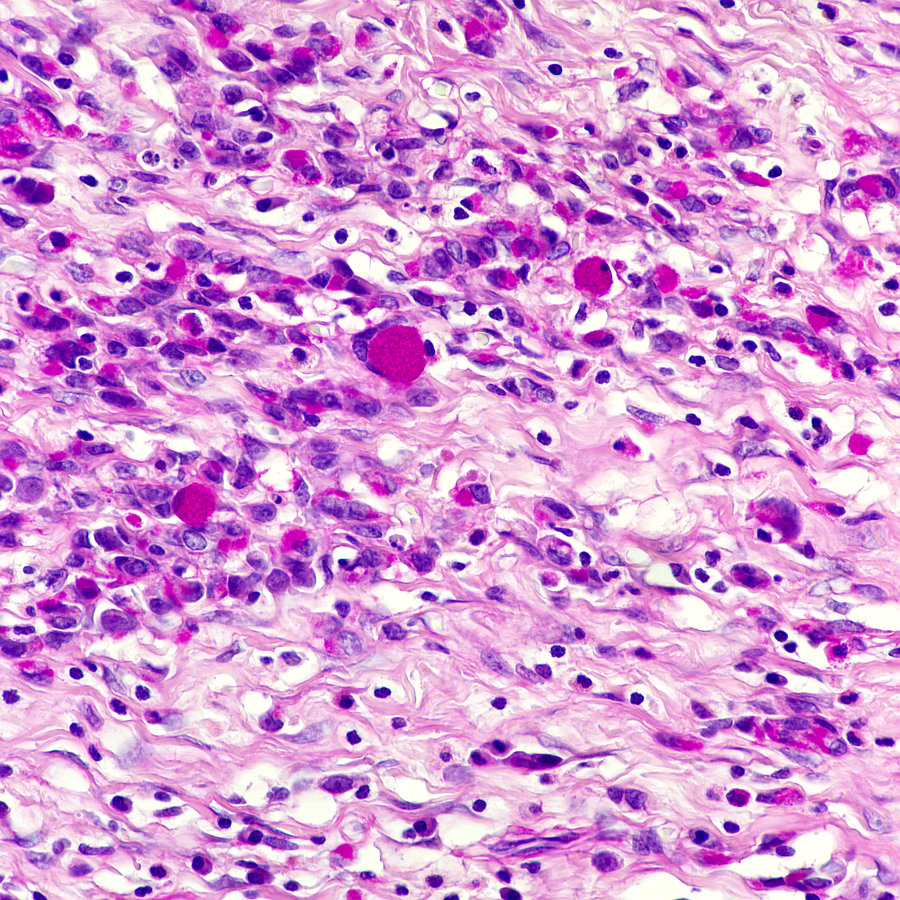 Adenokarcinom, intestinální typ
Adenokarcinom – gelatinózní, mucinózní
Adenokarcinomy (maligní, ze žlázového epitelu)
PAS
Adenokarcinom difúzního typu; z buněk pečetního prstenu
Neuroendokrinní neoplazie (karcinoidní tumory)
Spektrum tumorů od dobře diferencovaných neuroendokrinních neoplazií (dříve karcinoidů) po nízce diferencované malignity s neuroendokrinními rysy (malobuněčný karcinom)
  Lokalizace: GIT, respirační trakt,… (z neuroendokrinně diferencovaných buněk v těchto orgánech

Paraneoplastické syndromy 
Mohou provázet nádorové onemocnění
karcinoidový syndrom- serotonin (záchvatovité zarudnutí kůže obličeje (flush), tachykardie; astmoidní potíže, průjmy, kolikovité bolesti břicha, cyanóza tváří a kůže hrudníku, fibróza trikuspidální a pulmonální chlopně) 
Cushingův syndrom – ACTH
Dobře diferencovaná neuroendokrinní neoplazie – NET (dříve karcinoid)
NEC – malobuněčný typ (malobuněčný karcinom)
Neuroektodermální nádory
Nádory centrálního nervového systému (CNS)

 Nádory periferního nervového systému (PNS)

 Nádory autonomního nervového systému (ANS)

 Melanocytické nádory
+ smíšené glioneuronální nádory (často asociované s epilepsií)
+ pineální nádory
Glioblastom
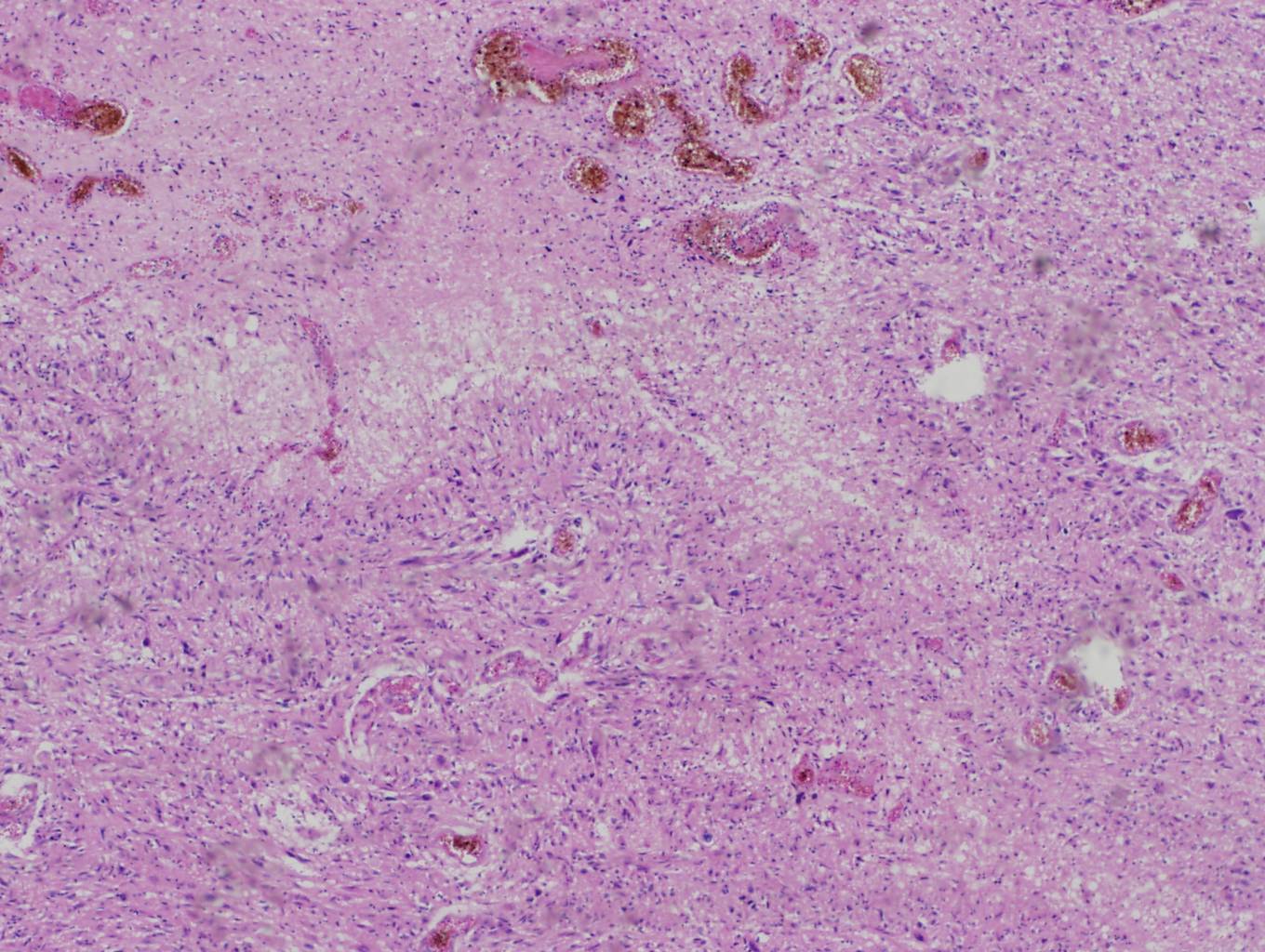 Oligodendrogliom
Neurinom (Schwannom, neurilemmom)
Melanocytické léze
Benigní:
piha (ephelides)
benigní lentigo
pigmentové névy (junkční, smíšený, intradermální, modrý)
Spitzové névus
dysplastický névus

Maligní melanom:
Nodulární
Povrchově se šířící
Lentigo maligna
Akrolentiginózní melanom
Maligní melanom
Nádory germinální a teratomy
Heterogenní skupina nádorů vycházející z totipotentních buněk na úrovni buněk pohlavních  nebo z multipotentních kmenových buněk tkání v na úrovni časných stádií embryonálního vývoje

Diferenciace somatická (teratomy – zralé, nezralé)
Diferenciace extrasomatická (chorionkarcinom, nádor ze žloutkového váčku)

Varlata, vaječníky, mediastinum, retroperitoneum, oblast epifýzy, sakrokokcygeální lokalizace,…
Histogeneze germinálních tumorů
Diferenciace primitivní buňky podél gonadální linie 
(gonocyt, spermatogonie), bez rozvinutí diferenciačních potencí  
- Seminom
Nediferencovaná buňka
- Embryonální karcinom
Výchozí primitivní 
germinální buňka
Extraembryonálně diferencovaná
 Nádor ze žloutkového váčku
 Chorionkarcinom
Totipotentní buňka
Intraembryonálně diferenciacovaná
Teratom (zralý, nezralý, s malignizací 
somatických elementů) 
- (Polyembryom)
Charakteristika germinálních tumorů
* Bez věkové predilekce
Seminom
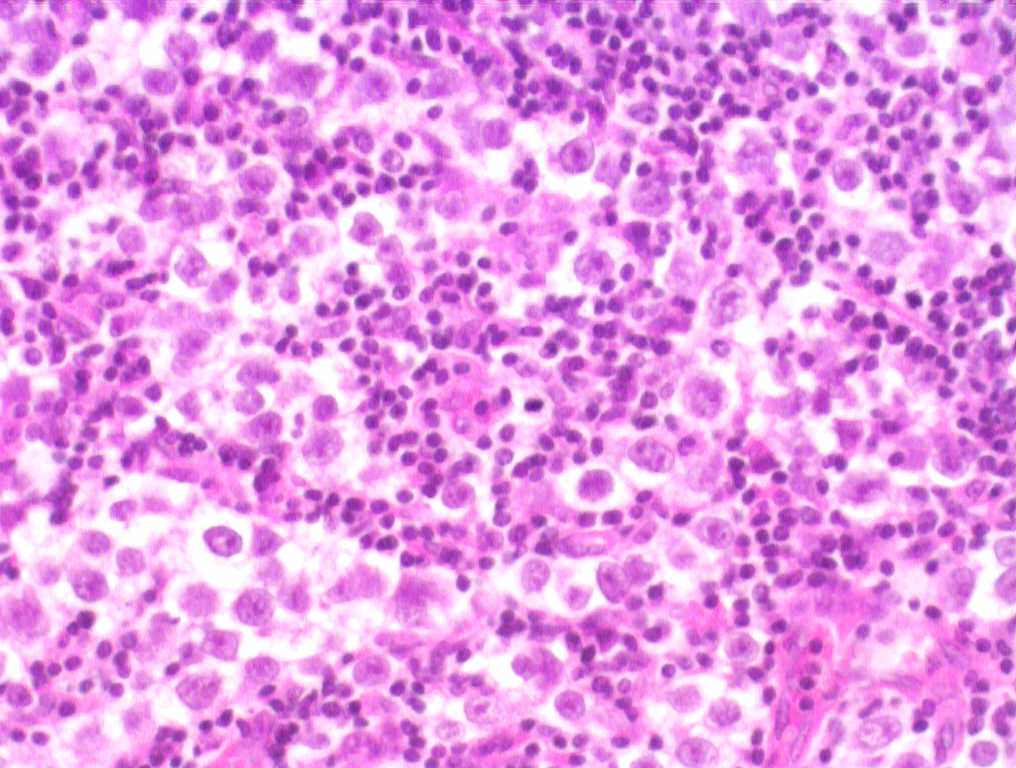 Tumory germinálních buněk – embryonální karcinom
Tumory germinálních buněk : extraembryonální diferenciace
Choriokarcinom
Tumor žloutkového váčku
Tumory germinálních buněk: Teratom
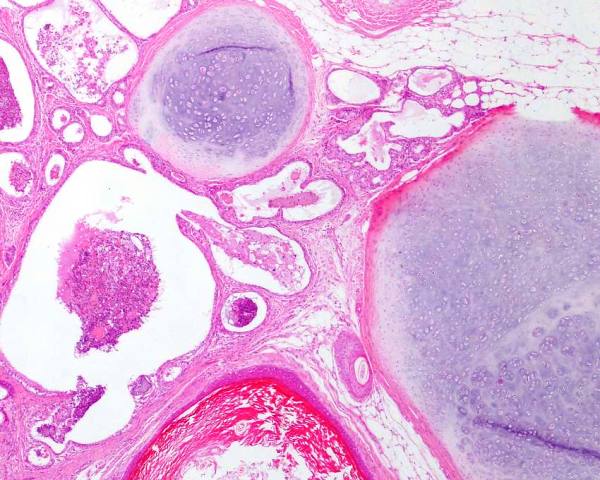 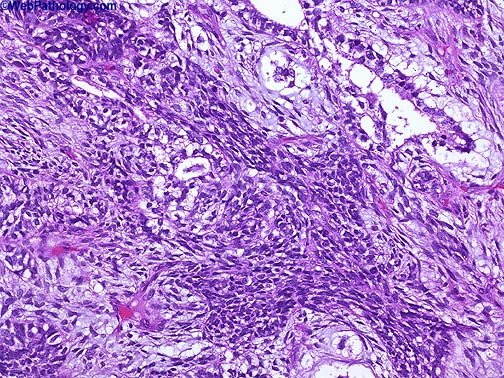 Zralý teratom
Nezralý teratom
Mesenchym
primitivní embryonální pojivová tkáň (myxoidní = řídké pojivo)

mezoderm
pojivové tkáně (chrupavka, kost, vazivo, tuk)
svaly
cévy
periferní nervy (obaly)
hemopoetická a lymfatická tkáň
42
Nádory mesenchymové
+ hematoonkologické malignity: leukémie a lymfomy
LIPOM
nebolestivý, může být objemný
makro i mikro: - zralá tuková tkáň
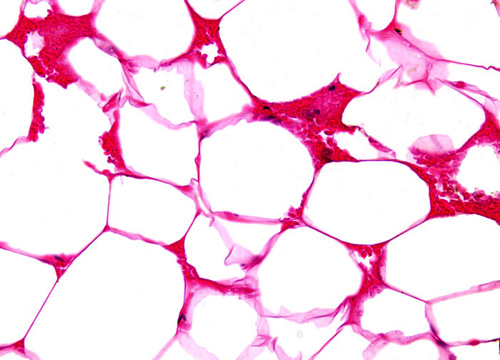 44
Nádory dětského věku
Věkové rozdíly:
Do 5 let
      ALL
      embryonální nádory: meduloblastom, neuroblastom,   
      nefroblastom, rabdomyosarkom, hepatoblastom 
10-15 let: 
      lymfomy (NHL, HL) 
      kosti: osteosarkom, Ewingův sarkom
      germinální nádory
Sarkomy kostí
Sarkomy měkkých tkání
Nefroblastom – Wilmsův nádor
Diagnostika nádorů
Brzké zachycení, diagnostika a staging jsou esenciální pro úspěšnou léčbu. 
Screeningové programy zvyšují záchyt asymptomatických lézí
Okultní test krvácení ze stolice
Cytologické vyšetření z děložního čípku
Mammografie
Preventivní vyšetření praktickým lékařem!!!!!
diagnostický algoritmus
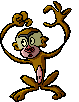 klinické příznaky
fyzikální vyšetření
Suspekce nádorového onemocnění
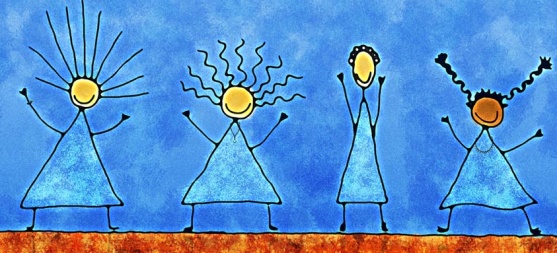 ano
ne
Zobrazovací metody
(RTG, CT, MRI,…USG,…)
ne
Suspekce nádorového onemocnění
benigní tumor, pseudotumor
Diagnostikovaný tumor → léčba
ano
exploratorativní biopsie
typing, grading, staging
maligní tumor
Ilustrativní snímek
Kódy zhoubných novotvarů
Mezinárodní klasifikace onkologických nemocí dle WHO (ICD-O): číselná klasifikace a systém kódů dle lokalizace a morfologie

TNM klasifikace nádorových onemocnění (UICC), AJCC manuál pro nádorový staging: systém kódů pro stádia progrese nádorového onemocnění
WHO klasifikace tumorů: histologická klasifikace nádorových nemocí dle orgánových systémů
Ilustrativní snímek
Kódy zhoubných novotvarů
Topografie (lokalizace) C00.0 – C80.9 (Zhoubný novotvar rtu – Zhoubný novotvar‚ primární lokalizace neurčená)
 Podjednotky: C34 plíce
                        	 C34.0 hlavní bronchus
                        	 C34.1 horní lalok
Ilustrativní snímek
Kódy zhoubných novotvarů
Morfologie (histologie):
 4 čísla – základní histogenetický vzhled
    8070 – dlaždicobuněčný nádor
    8140 – nádor ze žlázových buněk
Ilustrativní snímek
Kódy zhoubných novotvarů
Morfologie (histologie):
5. číslice – biologické chování    
   /0 benigní (včetně low grade dysplasie)
   /1 nejisté, intermediální biologické chování, nízce maligní potenciál
   /2 high grade dysplasie, karcinom/melanom in situ
   /3 maligní, primární lokalizace
   /6 maligní, metastáza
   /9 maligní, nejisto zda primární či metastáza
Ilustrativní snímek
Kódy zhoubných novotvarů
Morfologie (histologie):
 6. číslice : grading/diferenciace maligních tumorů
1 – 4 dobře – středně – nízce – nediferencované
8140/0 adenom
8140/31: dobře diferencovaný primární adenokarcinom
Systém stagingu nádorovů
TNM (tumor, uzliny, metastázy) systém používaný pro solidní nádory

Tumor (T): velikost primárního tumoru; 0-4

Regionální lymfatické uzliny (N): metastázy do skupin lymfatických uzlin; 0-4

Metastázy (M): 0 bez vzdálených metastáz; 1 vzdálené metastázy přítomny
TNM staging
T0 bez známek primárního nádoru
Tis karcinom in situ
T1,T2,T3,T4 rostoucí velikost /lokální šíření
TX primární tumor nemůže být ohodnocen
 obdobně N0, N1-4, NX
M0,M1
Výsledný kód tumoru
Příklad:
 C16.1
 M-8140/33
pT3,pN3,pM1
Nízce diferencovaný adenokarcinom fundu žaludku s prorůstáním do subserózní pojivové tkáně, metastázy v 7 nebo více LU, se vzdálenými metastázami
Možnosti léčby
Kurativní (cílem je pacienta úplně zbavit nádorového onemocnění = vyléčit)
Paliativní (cílem je co nejlepší kvalita života)

Chirurgická (u solidních nádorů)  
Neoadjuvantní terapie - cílem je redukovat ložisko tumoru před vlastní chirurgickou resekcí
Adjuvantní terapie:
Radiační ozáření
Chemoterapie (především u hematoonkologických onemocnění)
Imunoterapie
Hormonální terapie (prso, prostata)
Cílená terapie(biologická terapie); individualizovaná
Transplantace kostní dřeně
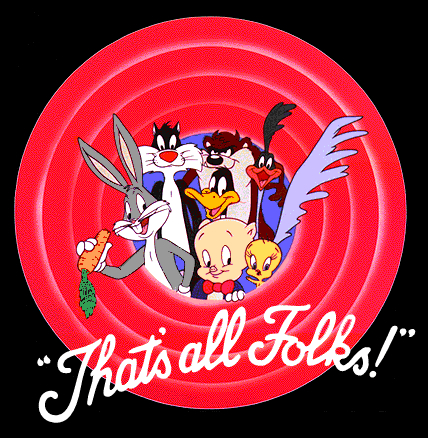 Otázky
Co je to karcinom in situ?
Co je to sarkom?
Co patří mezi známky malignity?
Co je to metastázování?
Co je to sentinelová uzlina
Jaký je cíl neoadjuvantní terapie?
Co je to staging nádorového onemocnění?
Co je to grading?
Co jsou to nepravé tumory?
Co jsou to paraneoplastické syndromy?